SLAC ML School 2021
Intro to Git
Patrick Pascual
Topics
Introduction
Motivation for using version control
Git basics
Distributed version control
Common commands
Branches
A simple workflow
Basic exercises with GitHub
2
Introduction
Use Case: A simple project
Create a text file readme.md
Make a change
Make another change
And another…
If you make a mistake, how do you revert?
What if you want to compare multiple edits?
Do you wish there was a better way???
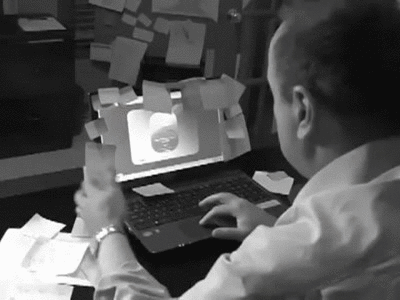 3
Motivation
Introducing… Git!
Why do we need version control?
Organize files in a project
Keep a history of changes
Synchronize collaboration on projects (esp. important when working remotely)
Enable greater control over migration/upgrade/deployment
E.g., facilitating things like CI/CD, among other acronyms
4
Git Basics
There are various version control systems (VCS) out there:
CVS
Subversion (SVN)
Perforce (Windows)
Etc.

So why Git?
Distributed version control- Solves the single point of failure problem with non-distributed version control systems
Widely used, so lots of support and tools built around it
De facto standard version control among open-source community (Linux, et al)
Lightweight and fast to commit
5
Distributed Version Control
6
Starting with Git
Creating a new Git repository
Create a directory
To turn your directory into a Git repository:git init
To create a bare Git repository to work on remotely (e.g., via git clone):git init --bare

This creates a .git metadata folder in your directory, which keeps track of your commits, tags, etc.
7
Starting with Git
Cloning an existing Git repository (slide to add an SSH key to their GitHub account):
git clone git@github.com:slaclab/slacml-school.git
8
Adding An SSH Key to GitHub
Log in to SDF with SLAC Active Directory credentials:ssh <SDF username>@sdf-login.slac.stanford.edu
Run:ssh-keygen -t rsa (Press Enter/Return to accept defaults)
Copy the contents of .ssh/id_rsa.pub (<- DON'T copy the private key!)
Go to https://github.com->Settings->"SSH and GPG keys"
Click "New SSH key"
Paste your public SSH key into the "Key" text area. Give it a title (e.g., "SLAC SDF")
Click "Add SSH key"
9
Common Git Commands
Working in Git repository
Create or make changes to files in the git repo
Add them to the staging area to be committed:git add <list of files>
Commit the changes:git commit [-m “Descriptive comment about what’s being committed”]
10
Common Git Commands
Source: https://git-scm.com/about/staging-area
11
Common Git Commands
Working with remote* repositories
Get changes from upstream:git fetch <remote> (optional) git pull <remote> <branch>
Push changes upstreamgit push <remote> <branch>

* - “remote” in Git context just means an upstream repo, which can reside on the same filesystem or on the network.
12
Branches
Source: https://git-scm.com/book/en/v2/Git-Branching-Branching-Workflows
13
A Simple Workflow
14
Basic exercises
Cloning a repository
Adding a new file
Committing a new file
Merging from the upstream repository
Pushing your change to the upstream repository
Pulling other changes from the upstream repository
15